Jornadas de acogida para el Profesorado Universitario
Diciembre 14-15
Vicerrectorado para la garantía de la calidad
PLAN PROPIO DE INVESTIGACIÓN DE LA UGR 2011/12
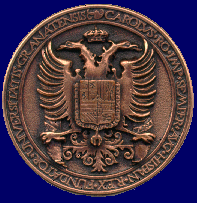 2011/12 
Evaristo Jiménez Contreras
Secretariado de promoción de la investigación
PLAN PROPIO DE INVESTIGACIÓN
OBJETIVOS PRINCIPALES
LÍNEAS DE ACTUACIÓN
NORMAS GENERALES DE LAS CONVOCATORIAS
20 PROGRAMAS ESPECÍFICOS
OBJETIVOS
Incrementar y potenciar los recursos humanos dedicados a la investigación
Fomentar e incentivar la movilidad de investigadores y el intercambio científico
Reconocer y recompensar la actividad investigadora de excelencia
Apoyar las tareas de investigación en el marco de los convenios de colaboración  entre la UGR y otras instituciones
PRINCIPALES LÍNEAS DE ACTUACIÓN
INCENTIVACIÓN DE LA ACTIVIDAD INVESTIGADORA
POTENCIACIÓN DE LOS RECURSOS HUMANOS
MOVILIDAD Y PERFECCIONAMIENTO DE PERSONAL INVESTIGADOR
RECONOCIMIENTO DE LA ACTIVIDAD INVESTIGADORA
ACCIONES COMPLEMENTARIAS
AYUDAS A LA TRANSFERENCIA DE RESULTADOS DE INVESTIGACIÓN
NORMAS GENERALES
La Filosofía:
Carácter subsidiario y complementario (Planes Europeo, Nacional y Andaluz de Investigación)
Los Requisitos
Nacionalidad, Unión Europea, Residencia
Vinculación a la UGR: PDI, Alumnado, Personal Investigador en Formación 
La vía
Solicitudes (http:// invest.ugr.es)
Vía telemática y de forma impresa
Estado de tramitación de solicitudes y subsanación de defectos o aporte de documentación
NORMAS GENERALES 2
Evaluaciones y Resoluciones
La Comisión de Investigación. Composición y funciones
Comunicación de las resoluciones y recursos o alegaciones
Justificación de las Ayudas
Plazos, justificantes de gastos y memorias
INCENTIVACIÓN A LA ACTIVIDAD INVESTIGADORA
Programas 1, 2 , 3, 4
PROYECTOS DE INVESTIGACIÓN PRECOMPETITIVOS
Apoyo a grupos de investigación no consolidados  o equipos emergentes a través de la financiación de proyectos 
Organización y preparación de proyectos para las convocatorias de investigación internacionales, nacionales y autonómicas
Importe máximo 3000 euros
Requisitos y criterios de valoración
P. 2: COFINANCIACIÓN DE CONTRATOS OBTENIDOS EN EL PROGRAMA DE PERSONAL TÉCNICO DEL MICINN
OBJETIVO: CONTRATACIÓN DE TÉCNICOS DE APOYO ADSCRITOS A PROYECTOS Y CENTROS DE INVESTIGACIÓN DE LA UGR
DOS MODALIDADES EN EL SUBPROGRAMA PERSONAL TÉCNICO DE APOYO
TÉCNICOS DE INFRAESTRUCTURAS CIENTÍFICO-TECNOLÓGICAS
TÉCNICOS DE PROYECTOS I+D
PERÍODO: TRES AÑOS EN CONFINANCIACIÓN CON EL PLAN PROPIO
P3. AYUDAS A LA INTERNACIONALIZACIÓNA. PREPARACIÓN DE PROYECTOS DE INVESTIGACIÓN INTERNACIONALES
Incentivar la concurrencia a convocatorias internacionales de proyectos y subvencionar la asistencia del profesorado a reuniones preparatorias
Programa gestionado desde la OFPI
P. 3: AYUDAS A LA INTERNACIONALIZACIÓN B. ACCIONES INTEGRADAS
Fomento del conocimiento mutuo y colaboración entre los equipos de investigación de la UGR e investigadores de otros países. Apoyo a actividades de intercambio que sienten las bases para la realización de proyectos conjuntos de mayor envergadura
Ayuda para gastos de desplazamiento, alojamiento y manutención (2000 euros)
Programa cofinanciado al 50%. Financiación por el equipo copartícipe
Beneficiarios: equipos de investigación de la UGR
P.4: AYUDA A LAS REVISTAS DE LA UGR
OBJETIVOS: Mejora de las revistas científicas de la UGR a fin de garantizar la publicación de artículos de calidad científica, y la difusión y  transferencia de resultados de investigación y de conocimientos tanto a la comunidad científica como a la sociedad.  Este programa se ofrece en colaboración con el Vicerrectorado de Extensión Universitaria y en coordinación con la Editorial de la UGR
ALGUNAS CONDICIONES
Adaptación al formato electrónico en su edición, en el plazo de un año a partir de la publicación de la presente convocatoria.
Cumplimiento de los criterios DICE en su totalidad, y LATINDEX en su totalidad, o al menos en un 80%, en el plazo de un año a partir de la publicación de la presente convocatoria.
 Haber solicitado los incentivos para actividades de carácter científico técnico de la Consejería de Innovación, Ciencia y Empresa de la Junta de Andalucía, convocatoria 2011.
POTENCIACIÓN DE LOS RECURSOS HUMANOS
Programas 5, 6, 7, 8, 9
PROGRAMA 5:  BECAS DE INICIACIÓN A LA INVESTIGACIÓN
Destinadas a alumnado con alto nivel de rendimiento académico de penúltimo curso Licenciatura, Ingeniería Superior o Arquitectura; último curso de Diplomatura, Ingeniería Técnica o Arquitectura Técnica
Criterios generales para la selección:
Expediente académico 
Adecuada distribución de becas por titulaciones y por número de estudiantes matriculados en cada titulación
PROGRAMA 6: FORMACIÓN DE INVESTIGADORESA. BECAS-CONTRATOS FPU
Incrementar el número de investigadores de la UGR y promover la formación de doctores
Carácter complementario de los programas de formación de personal docente e investigador de los Planes Nacional y Andaluz (Requisito: haber solicitado la beca de FPU del MEC)
Criterios de selección adoptados por la Comisión de Investigación. Convocatoria 2010
Beca en los dos primeros años. Contrato en prácticas durante el tercer y cuarto años 
Real Decreto 63/2006 Estatuto de Personal Investigador en Formación
PROGRAMA 6: FORMACIÓN DE INVESTIGADORESB. CONTRATOS HOMOLOGADOS EN COFINANCIACIÓN CON PROYECTOS
Promover la incorporación de estudiantes de doctorado o de másteres oficiales de la UGR como personal investigador en formación vinculado a proyectos I+D+I
Beneficiarios adscritos a proyectos nacionales I+D+I de la convocatoria 2010
Proceso de selección. Convocatoria del contrato en BOJA
Cuatro años de contratos. Tres primeros años financiados por el proyecto, cuarto año financiado por el Plan Propio, más gastos de matrícula y estancias breves
P. 6: FORMACIÓN DE INVESTIGADORESC. BECAS-CONTRATOS EN COLABORACIÓN CON INSTITUCIONES, EMPRESAS O ENTIDADES
Dinamizar y estrechar las relaciones entre el sector productivo y el mundo universitario, mediante la contratación de personal investigador
Financiación del 25% del Plan Propio
Proceso de selección. Convocatoria de la beca-contrato en BOJA
Período de disfrute de la ayuda de un año prorrogable hasta cuatro.
Dos primeros años de beca
Tercer y cuarto año de contrato en prácticas
PROGRAMA 7: CONTRATOS 				PUENTE
Procurar la continuidad del personal investigador en formación entre su etapa predoctoral desarrollada en la UGR y su incorporación a los programas de perfeccionamiento posdoctoral
Contratos cofinanciados con los departamentos, proyectos o grupos. Máximo un año (50%- 6 meses, 75%- 6 meses)
P. 8:PERFECCIONAMIENTO 	 DE DOCTORES
Perfeccionamiento posdoctoral mediante estancias en otras universidades o centros de investigación
Contrato por obra y servicio determinado. Duración un año, renovable un año máximo
Algunos criterios de valoración
Requisitos:
Beneficiarios de los programas oficiales de FPI o FPU en un centro de la UGR, o becario homologado de la UGR
Haber concurrido a la convocatoria de estancias de movilidad posdoctoral del MICINN del año 2011
Admisión en el centro de destino extranjero
P. 9: INCORPORACIÓN 	  DE DOCTORES
Facilitar la reincorporación de doctoras y doctores que hayan concluido su etapa de perfeccionamiento en otro centro o universidad
Contratos por obra y servicio determinado. Período máximo 60 meses
Incorporación a equipos de investigación de la UGR con proyectos de investigación en curso del programa marco de la Unión Europea, del plan nacional o del plan andaluz.
Requisitos de los solicitantes (programas Ramón y Cajal o Juan de la Cierva)
Aspectos en el baremo de selección
MOVILIDAD Y PERFECCIONAMIENTO DE PERSONAL INVESTIGADOR
Programas 7,8,9,10,11,12
P.10: ESTANCIAS BREVES EN OTROS CENTROS DE INVESTIGACIÓN
Actualización del conocimiento, adquisición de nuevas técnicas
Duración mínima y máxima
Programa cofinanciado al 50%. Autorización de desplazamiento
Beneficiarios. Distribución adecuada de las ayudas por grupos de investigación
Valoración positiva: convenio de colaboración UGR y organismo del centro de destino
P.11: PROFESORES Y CIENTÍFICOS VISITANTES
Intercambio y actualización de conocimientos e información científica mediante la permanencia en la UGR de profesores e investigadores de otras universidades o centros de investigación
Duración mínima y máxima
Programa cofinanciado al 50%
Ayudas destinadas a gastos de alojamiento y manutención del investigador en residencias universitarias
Criterios de selección con carácter general
P. 12: ORGANIZACIÓN DE REUNIONES CIENTÍFICAS
Intercambio y difusión de conocimientos entre profesorado y personal investigador de la UGR y de otros centros 	
Organización de congresos, seminarios, otras reuniones científicas
La UGR debe ser siempre titular o partícipe en la organización
Criterios de selección: interés científico de la propuesta y beneficios que reporta a la investigación de la UGR
P.13: PARTICIPACIÓN EN CONGRESOS Y REUNIONES CIENTÍFICO-TÉCNICAS DE CARÁCTER INTERNACIONAL
Sufragar a jóvenes investigadores parte de los gastos ocasionados en conceptos de desplazamiento y estancia
Carácter internacional y celebración en el extranjero
Presentación y aceptación de la ponencia, comunicación o póster
Cofinanciación al 50%. Autorización de desplazamiento
ACCIONES COMPLEMENTARIASAPOYO A LAS TAREAS Y ACTIVIDADES DE INVESTIGACIÓN DE CALIDAD Y EL DESARROLLO DE CONVENIOS DE COLABORACIÓN
PROGRAMAS, 16, 17, 18, 19, 20
P. 16: REPARACIÓN DE 	MATERIAL CIENTÍFICO
Apoyo económico a reparación de equipos científicos de Departamentos, Institutos o Centros de Investigación

Ayuda del 50% como máximo del coste total
P. 17: AYUDAS PARA LA UTILIZACIÓN DEL CIC
Ayudar a los profesores e investigadores de la UGR en los gastos derivados del uso de grandes equipos y técnicas del CIC

Ayudas cofinanciadas al 50% por Dpto, Instituto, Grupo o Proyecto
P. 18: ACCIONES ESPECIALES Y 	APOYO A CONVENIOS
Apoyar actuaciones científicas con carácter especial y/o que surjan de forma imprevista
Apoyo preferente a convenios bilaterales de colaboración de carácter nacional entre la UGR y otras instituciones a través de la cofinanciación
Subvencionar actividades complementarias a los proyectos de investigación, prioritariamente los financiados por el Programa Marco de la Unión Europea
Programa 19: ANTICIPOS
Apoyo al desarrollo de proyectos de investigación de la UGR
Solicitudes a cargo de los investigadores principales de proyectos, contratos o convenios
Preferencia de anticipos destinados a contratación y gastos de personal
Garantía de devolución
P. 2O: CONTRATOS-PROGRAMA
Apoyo a acciones encaminadas a la mejora de la actividad investigadora a través de contratos-programa con Centros, Departamentos, o Institutos Universitarios. Potenciar el desarrollo de líneas prioritarias de investigación de la UGR
Financiación por objetivos
Otros beneficiarios: colectivos amplios de investigadores de la UGR que desarrollen líneas de investigación interdisciplinares de interés estratégico
RECONOCER Y RECOMPENSAR LA ACTIVIDAD INVESTIGADORA DE EXCELENCIA
PROGRAMAS 14 Y 15
P. 14: PREMIOS DE 	INVESTIGACIÓN
PREMIO “UNIVERSIDAD DE GRANADA” A LA DIVULGACIÓN CIENTÍFICA
Obras inéditas o publicadas en editoriales de reconocido prestigio en los dos últimos
Actividades de Divulgación de la Ciencia
Candidaturas 
PREMIO “UNIVERSIDAD DE GRANADA” A TRABAJOS DE INVESTIGACIÓN DE EXCELENCIA
Trabajos de investigación  publicados (2008, 2009) con alto grado de reconocimiento por la comunidad científica inernacional
En colaboración con la Biblioteca se seleccionarán los trabajos en cada una de las ramas del conocimiento, según índices de impacto y parámetros bibliométricos
PROGRAMA 15: SABÁTICOS
Incentivar y apoyar la realización de actividades de formación, especialización y perfeccionamiento docente e investigador del profesorado de la UGR
Condiciones del programa
Requisitos de los solicitantes
Criterios de selección y obligaciones de los beneficiarios